Mijn display
Product
Waarom 
Simpel
Makkelijke vorm 
Leuk consept




Feitje: er zijn 43 252 003 274 489 856 000
Combinaties voor een rubiks cube
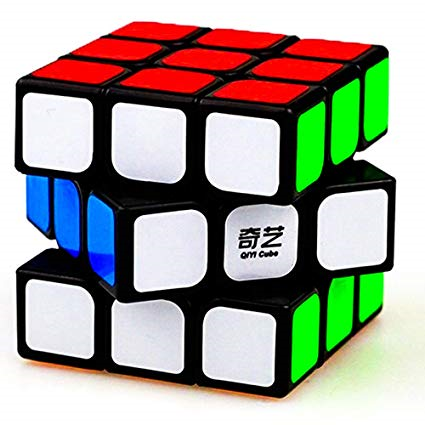 Idee schetsen
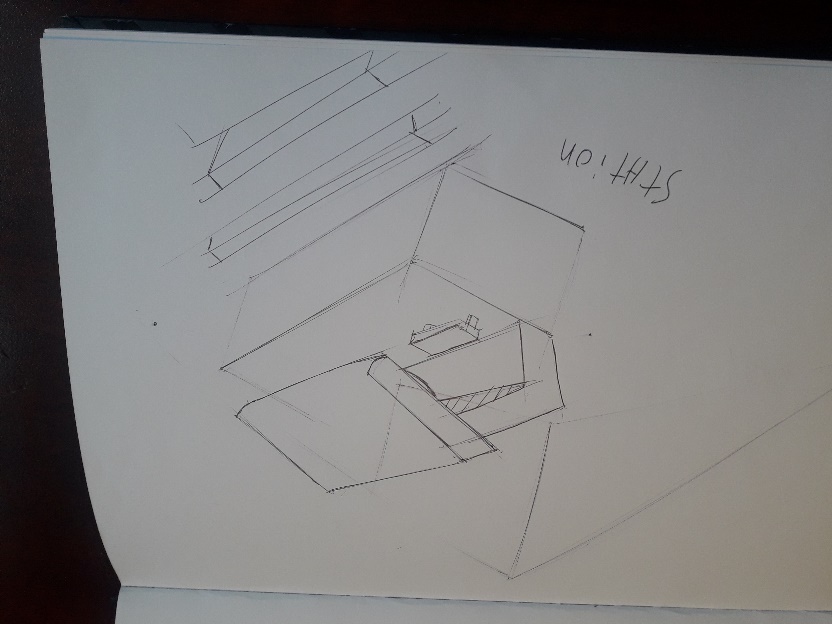 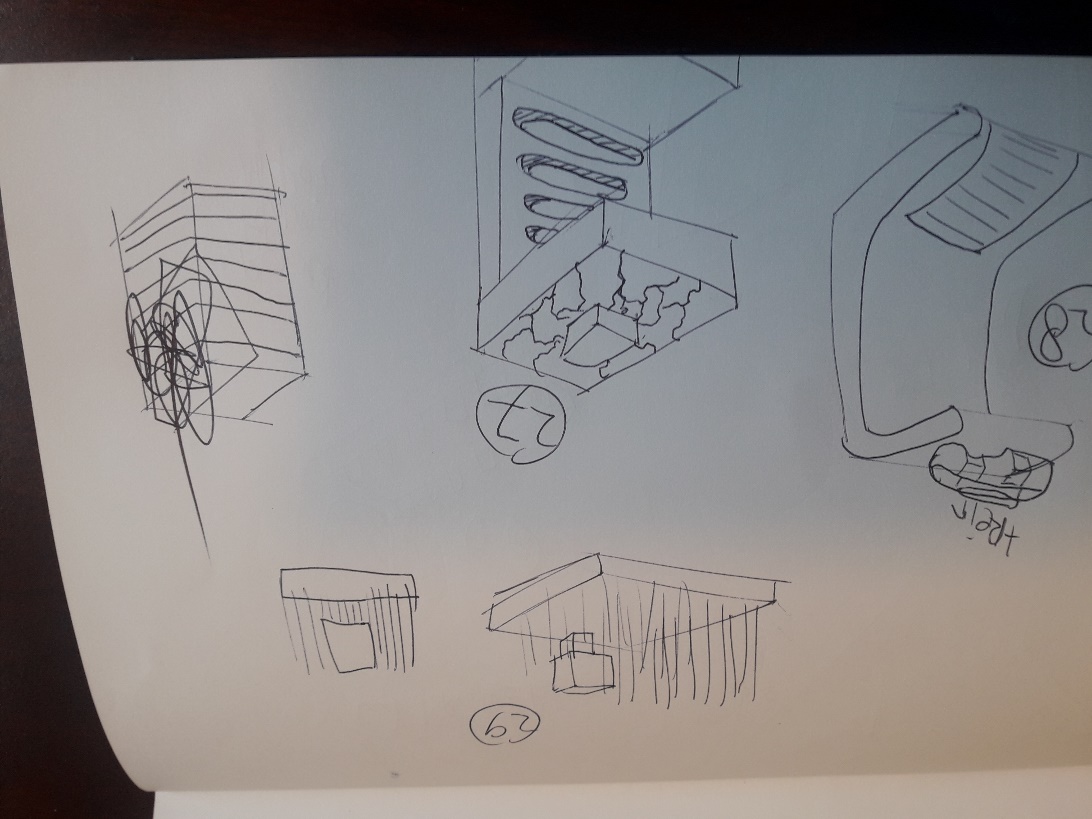 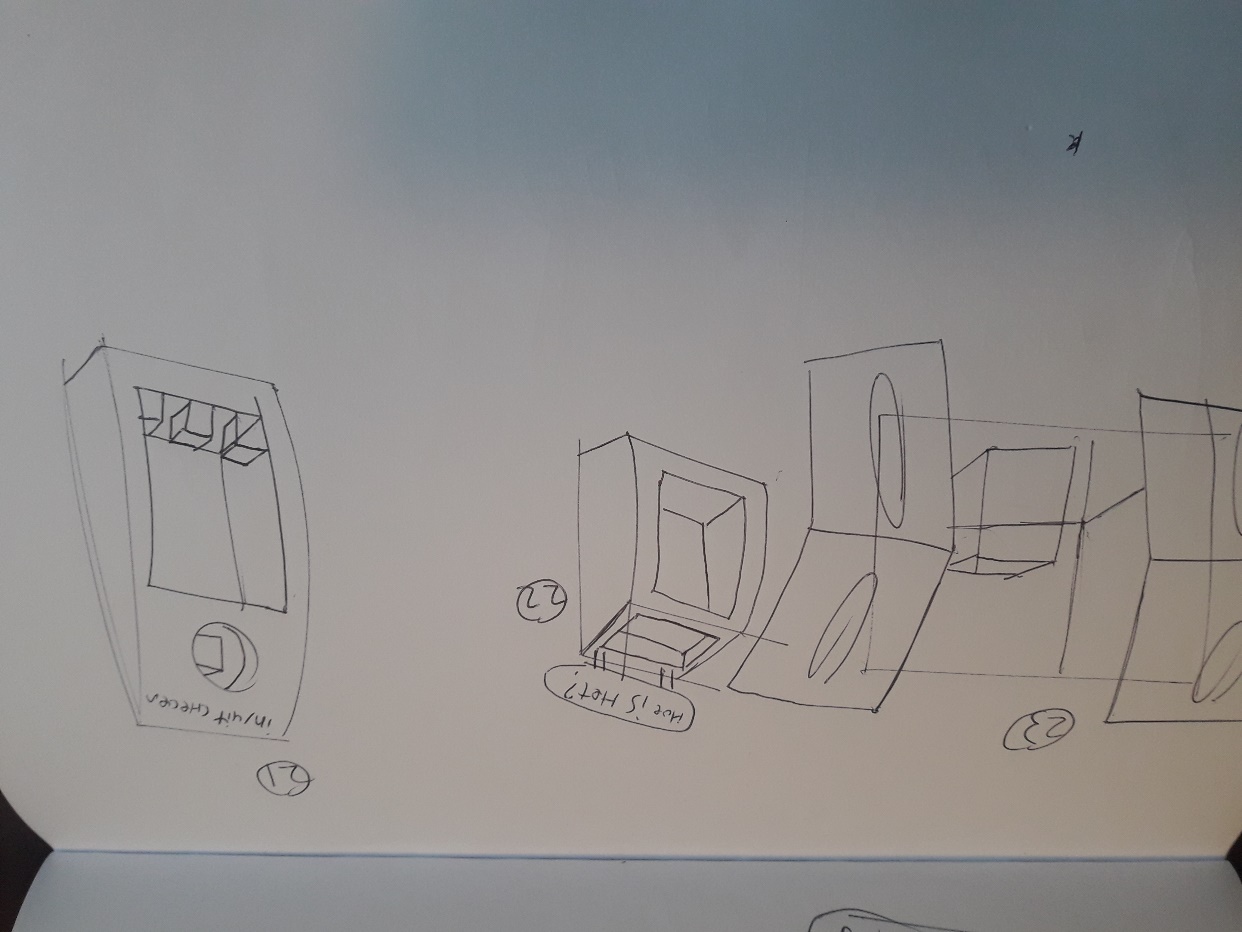 Idee 1
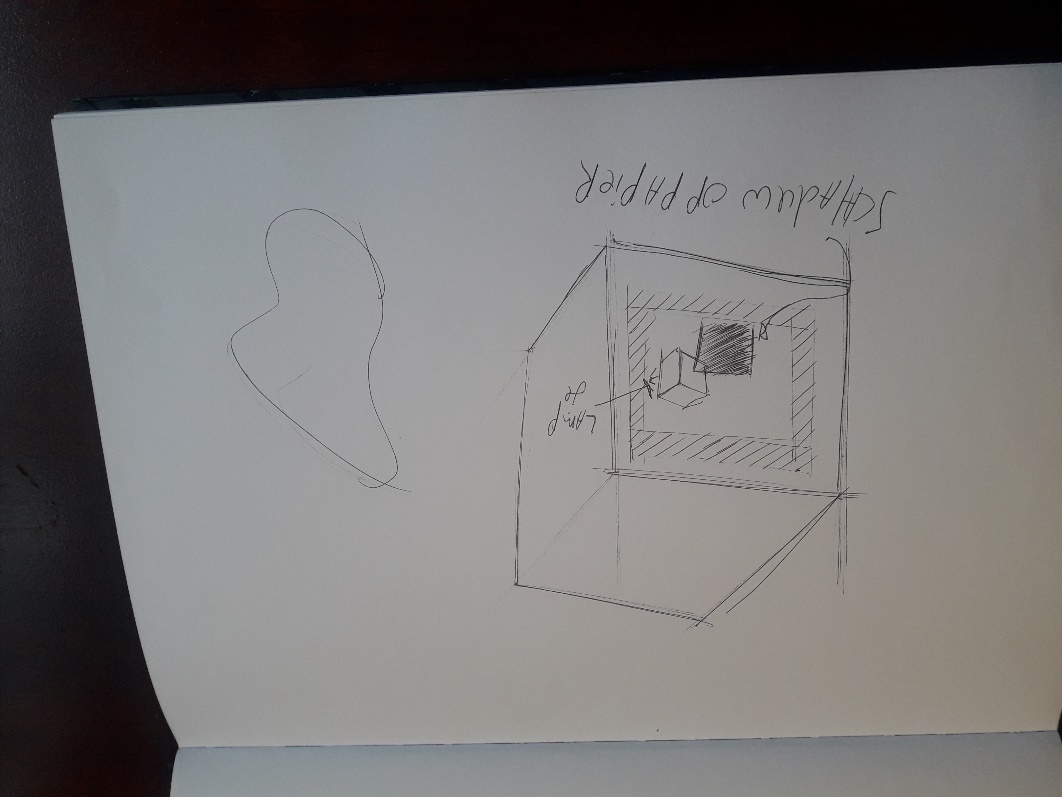 kubus 
Licht op vlak 
Raad wat er in zit
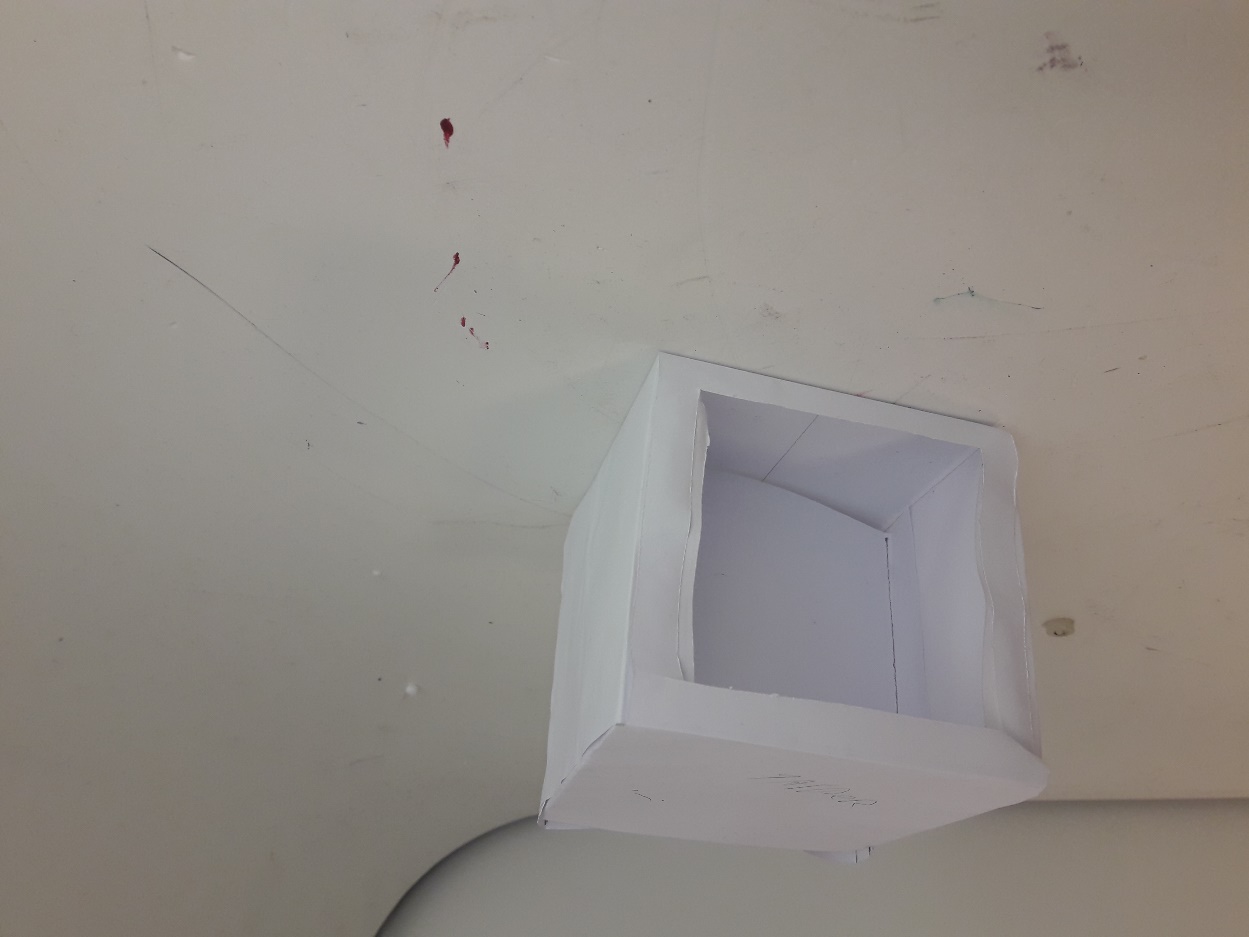 Goede punten:
Makkelijke vorm
Leuk concept
Mysterieus 
 

Slechte punten:
Kost stroom
Idee 2
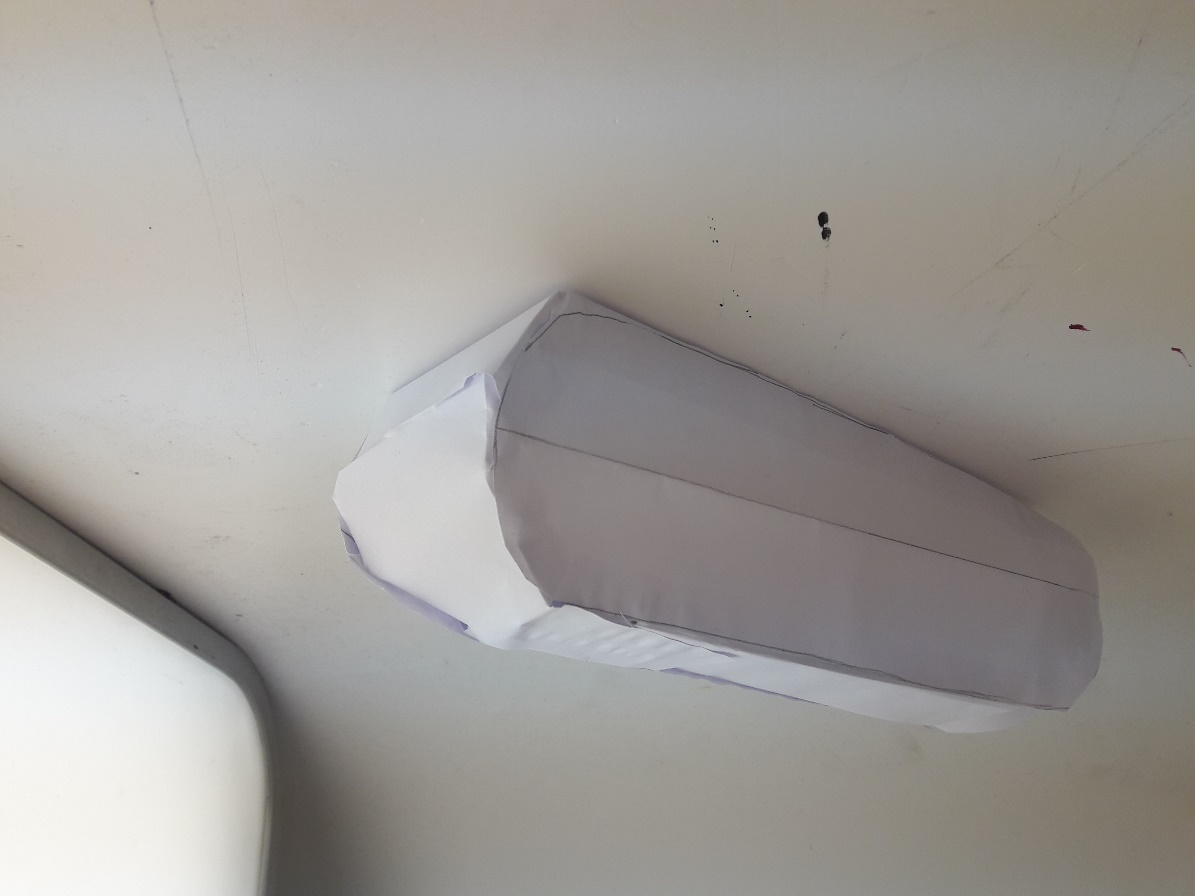 Trein concept 
Makkelijk mee te nemen 
Tijd dodend
Goede punten:
Herkenbaar
Verschillende varianten
Zoals stoomtrein, futuristische trein 

Slechte punten: 
Moeilijke vorm
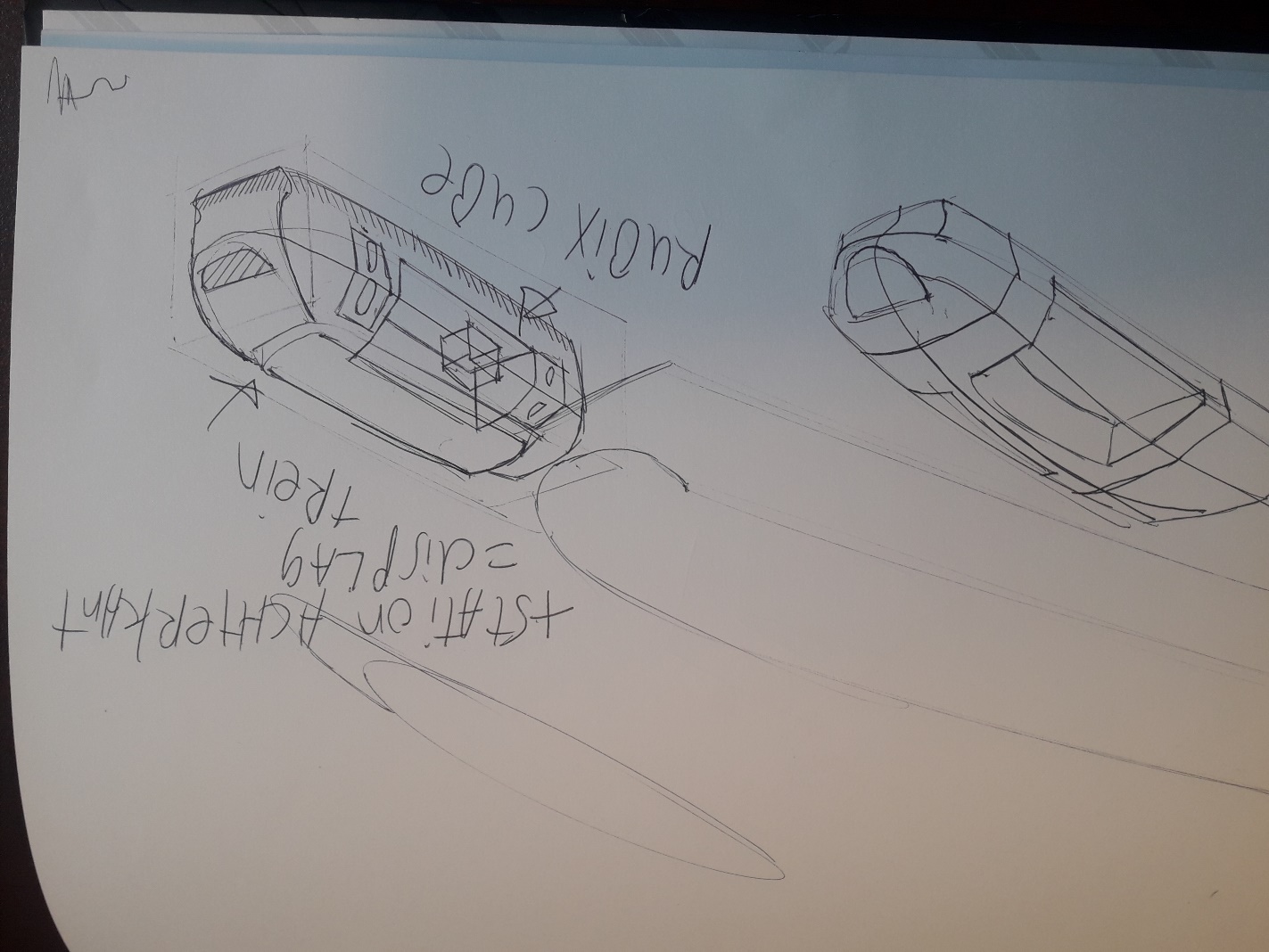 Idee 3
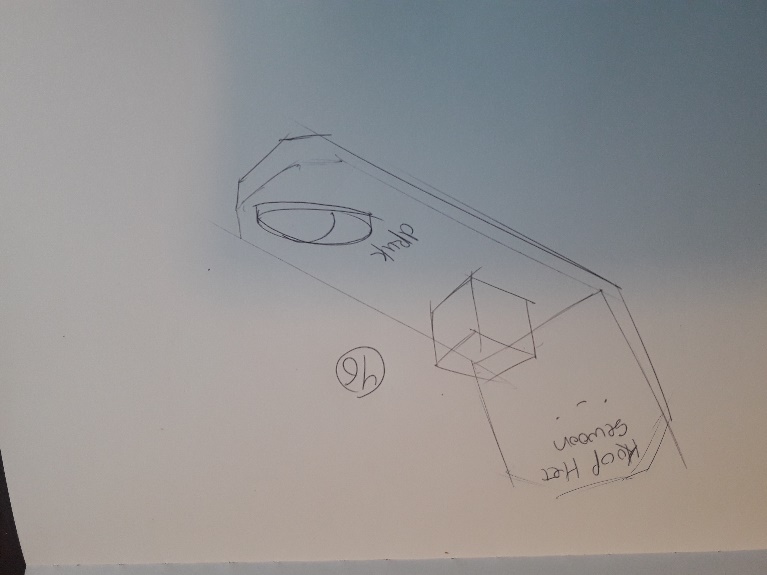 Simpel 
Leuk gezichtje naar keuze 
Positieve spreuk 
Rode knop
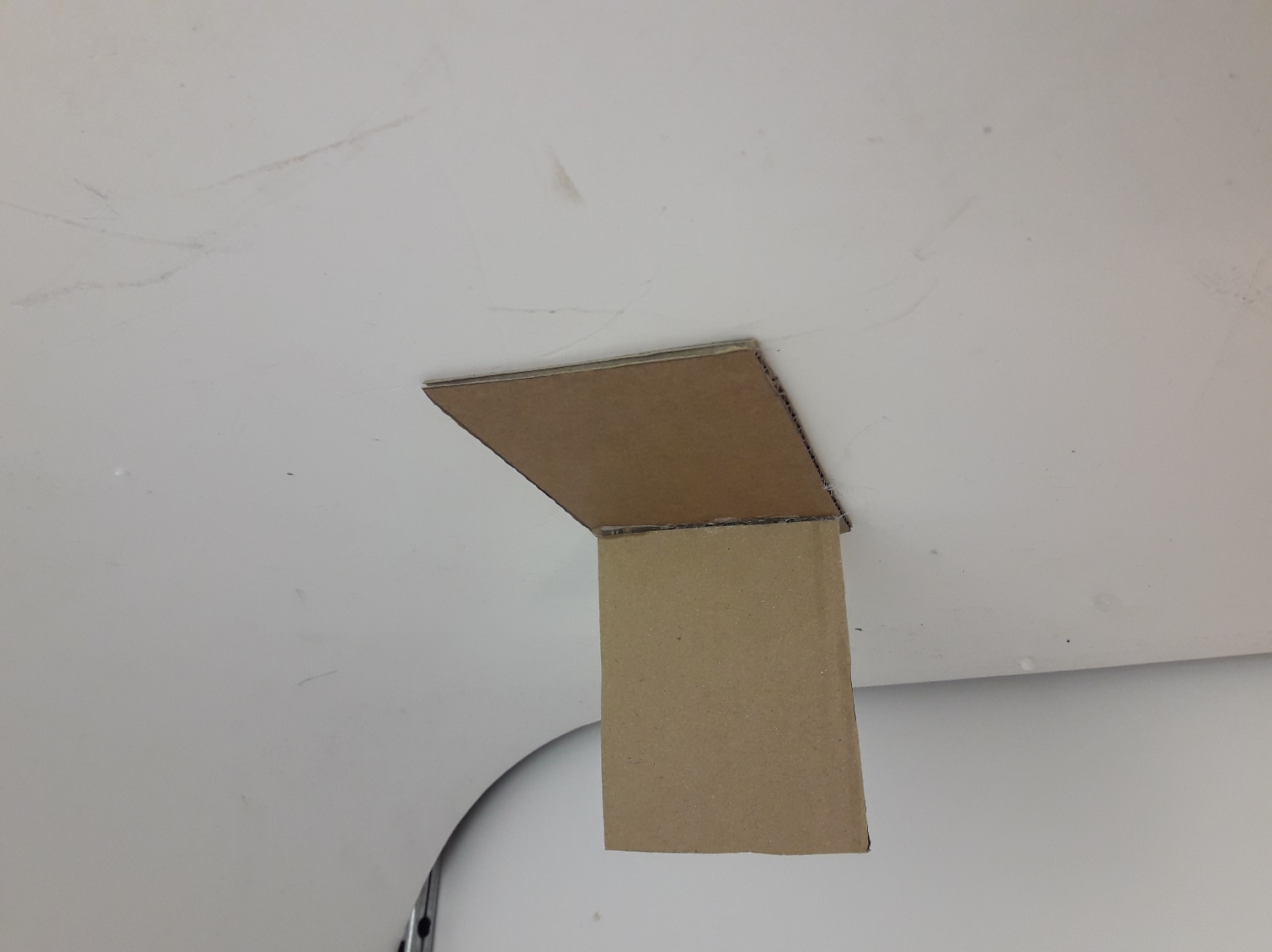 Goede punten: 
Makkelijk te maken 
Aansprekend 
Goedkoop
Variërend 

Slechte punten: 
Saai
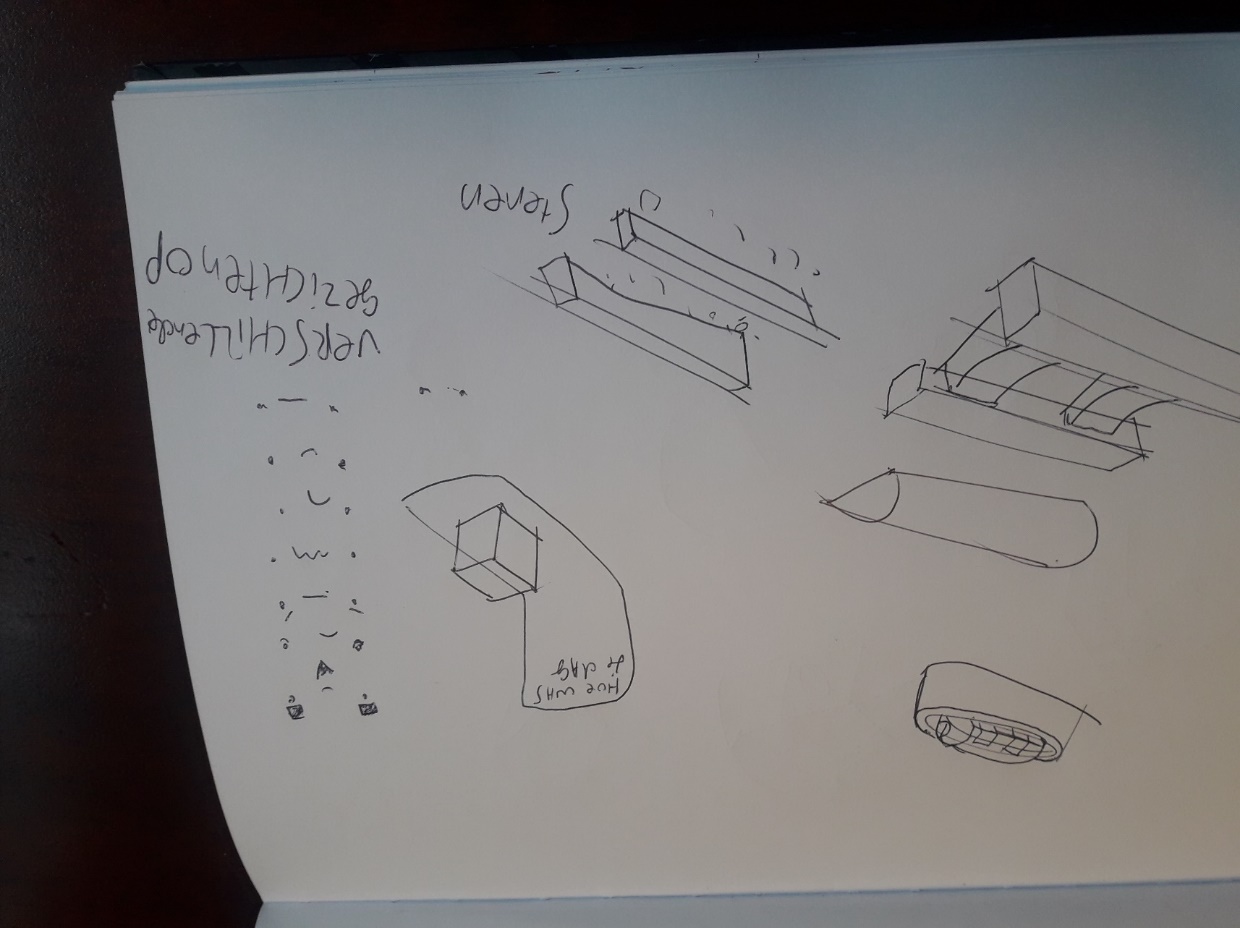 Mijn voorkeur
Trein model 
  

Redenen: 
Leuke concepten
Verbeteringen/vragen
Heb jij een idee, laat het mij weten. 

Vragen?
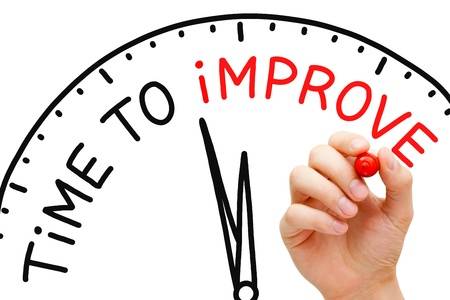